Путешествие по Африке
Учитель: Лазарева  Анастасия Рамильевна
Выберите верные утверждения
А) Евразия включает 2 части света;
Б) Материк омывается водами всех океанов Земли;
В) Евразия соединяется с материком Северная Америка;
Г) Евразия- самый жаркий материк;
Д) Здесь находятся самые высокие в мире горы;
Е) На материке расположено самое большое государство мира.
Установите соответствие между частью света и географическим объектом
Заполните таблицу «Рекордсмены Евразии»
Особенности материка Африка
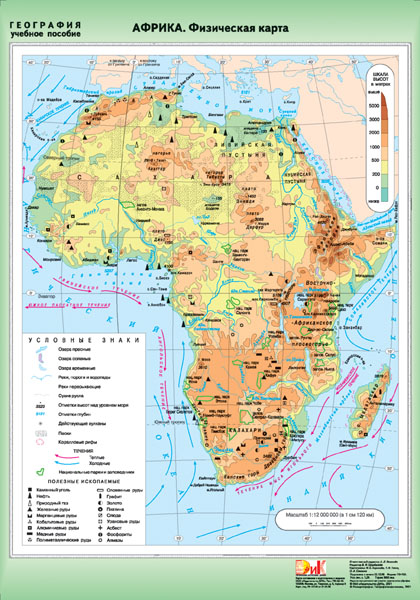 Африка- самый жаркий материк мира.
Это- второй по величине материк (площадь 30 млн.кв.км).
Граница между Африкой и Евразией проходит по Суэцкому каналу.
Работаем с контурной картой
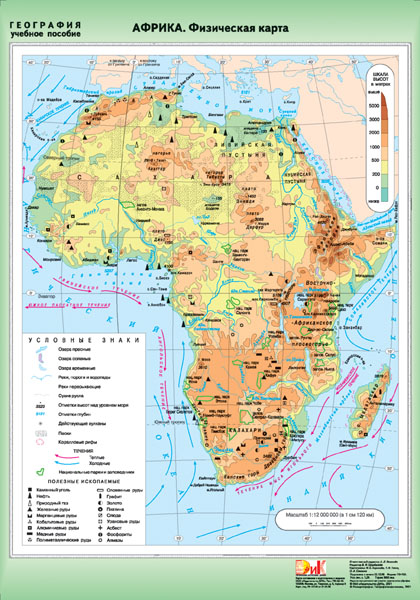 Суэцкий канал
Сахара- величайшая пустыня мира (8,6 млн.кв.км)
1
2
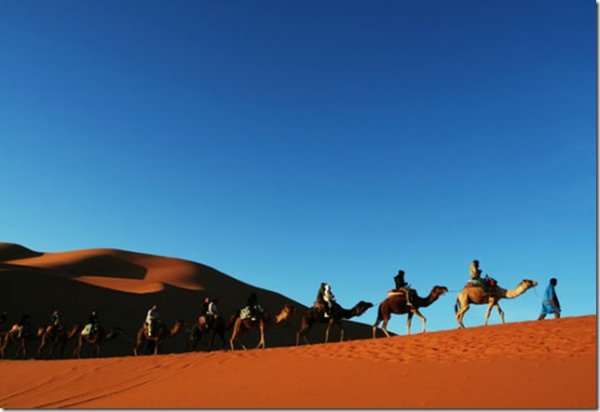 3. Килиманджаро- самая высокая гора (вулкан) Африки- 5642 м.





4. Нил- самая длинная река мира (более 6000м.)
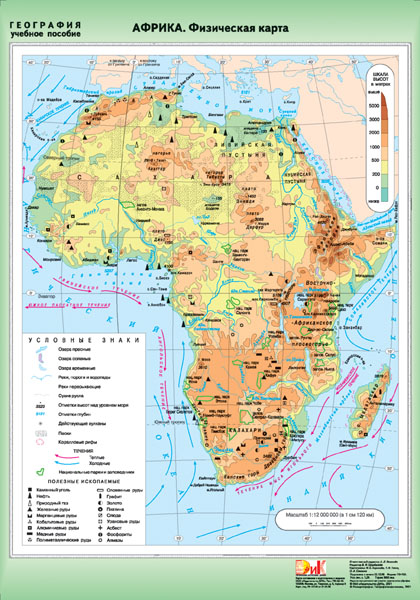 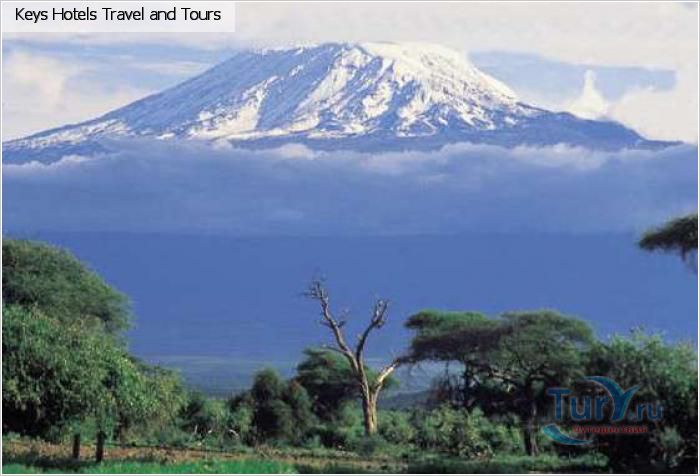 4
3
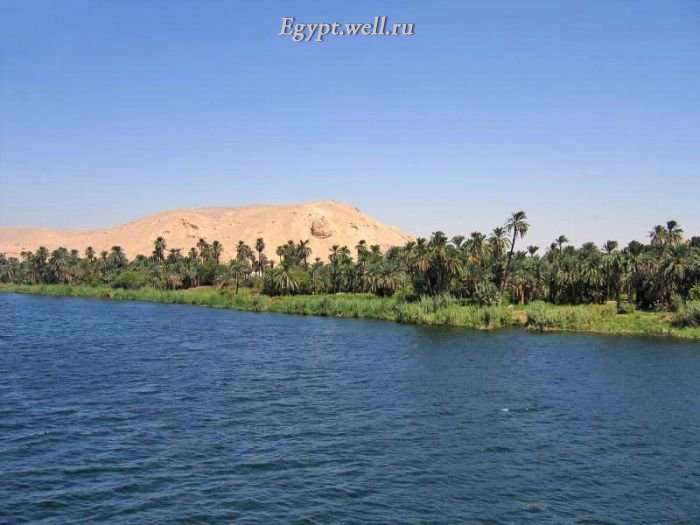 5. Виктория- крупнейшее озеро Африки




6.Танганьика- самое глубокое озеро Африки
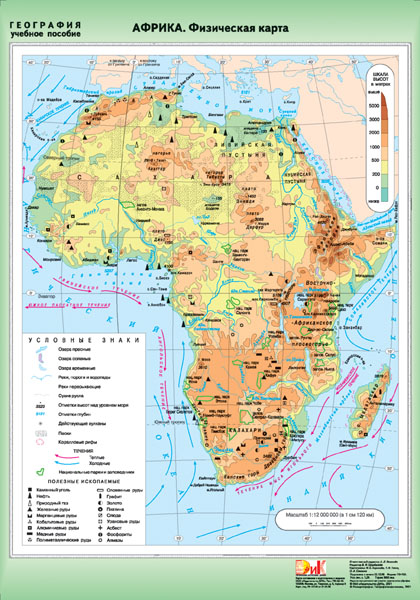 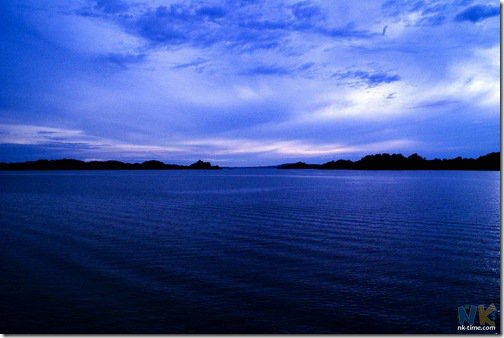 5
6
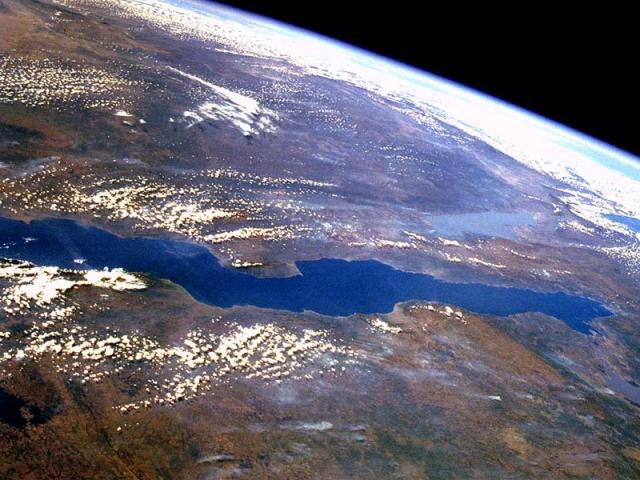 Ответьте на вопросы:
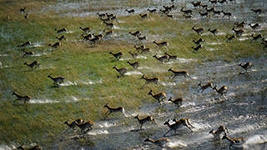 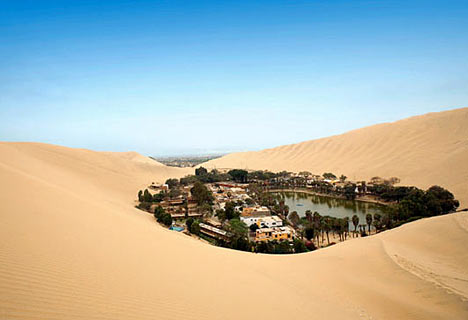 Что такое «Оазис»?
Что такое «Саванна»?
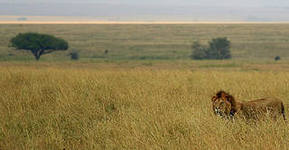 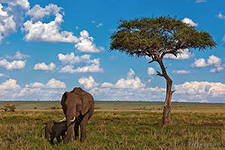 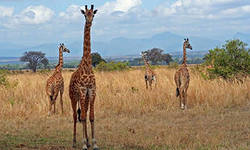 Домашнее задание
Подготовить доклад на тему «Особенности живой природы Африки»
Параграф №22